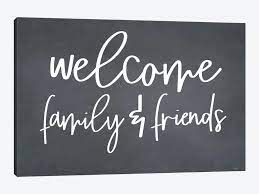 RRRR IX  Ezra Part II
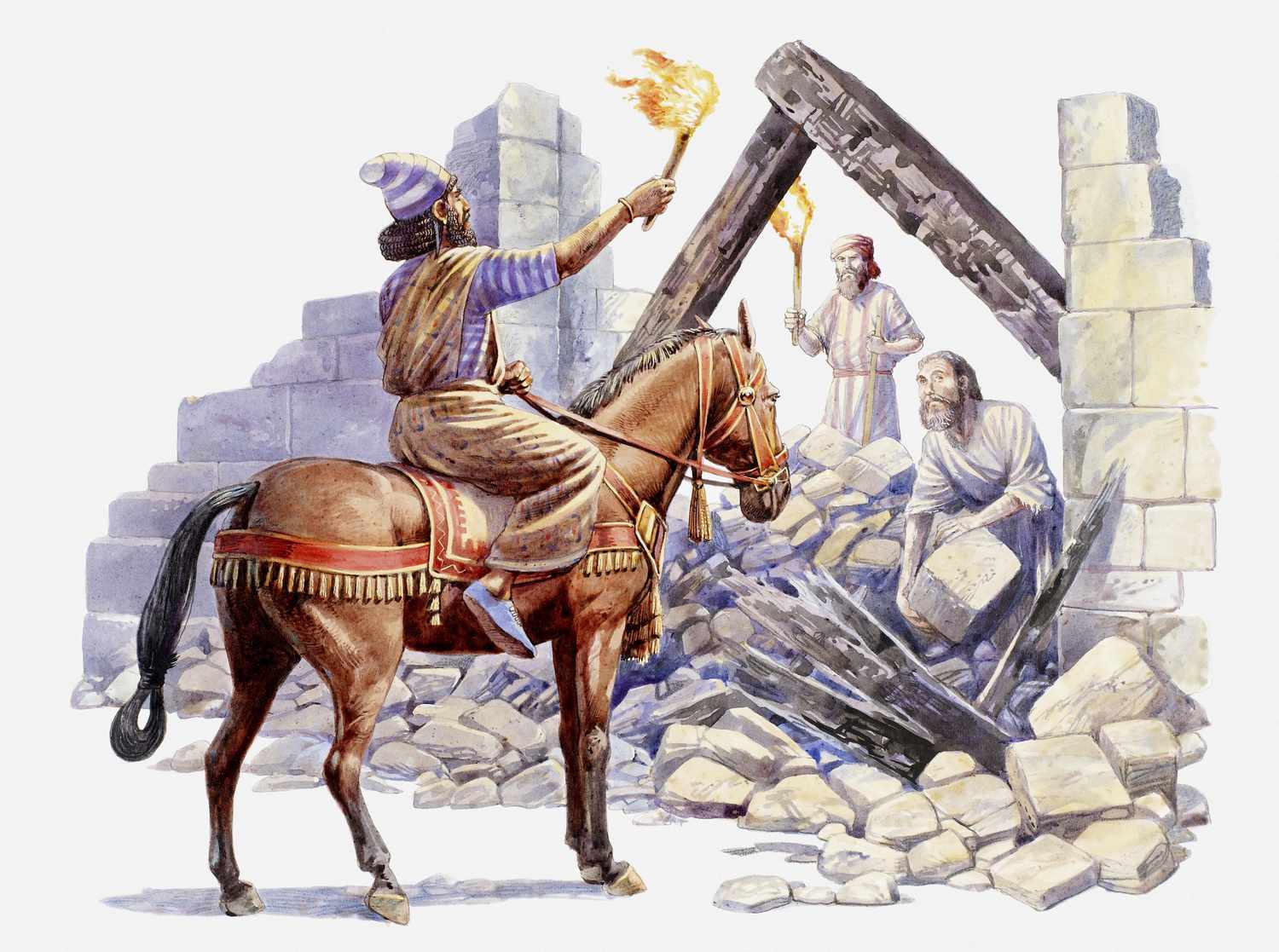 Nehemiah: God uses a leader to Restore and Rebuild the Kingdom
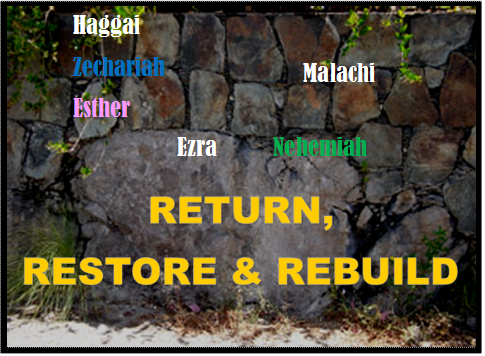 REPENT,
Here was Your Situation:
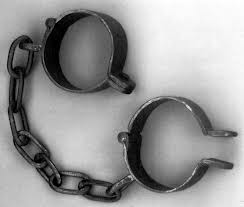 Lost

Enslaved

Captured

Imprisoned
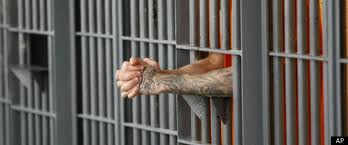 How Did you get there?
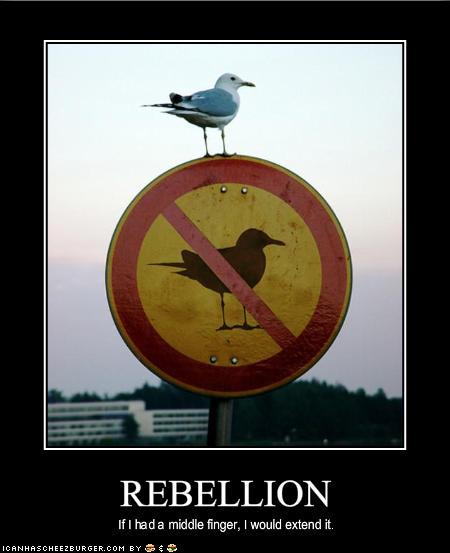 You Rebelled.

You went after other gods.

You said that what God
wants for you is not enough.
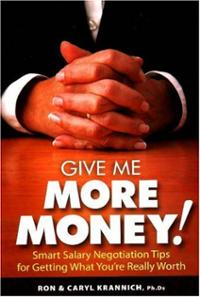 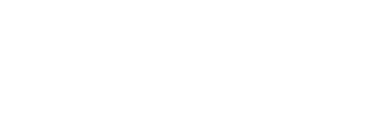 What is the solution?
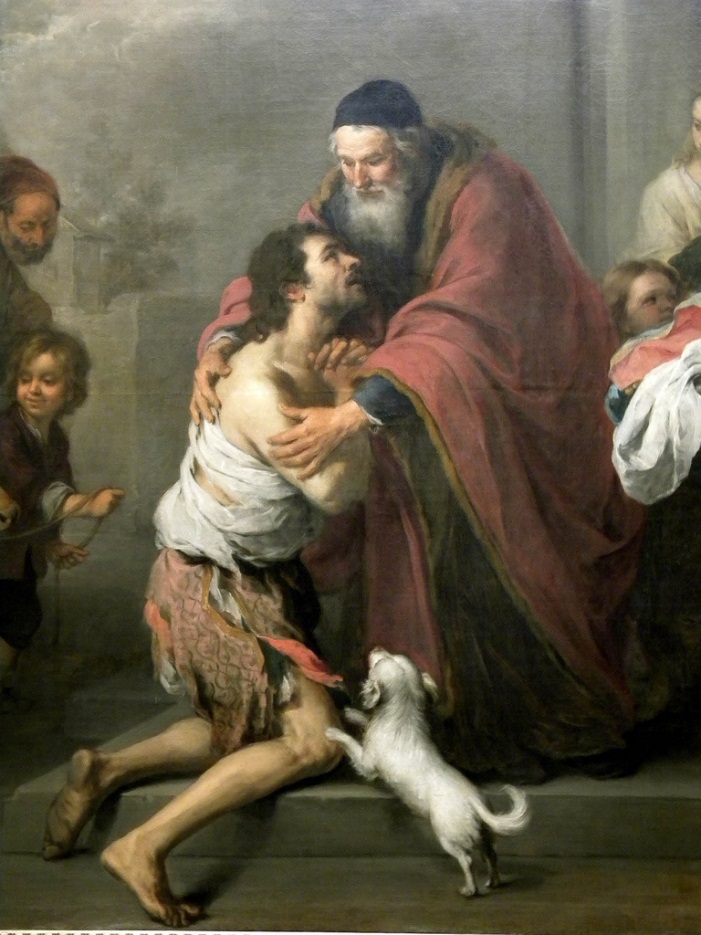 Repent and Return

   So that God can

Restore and Rebuild
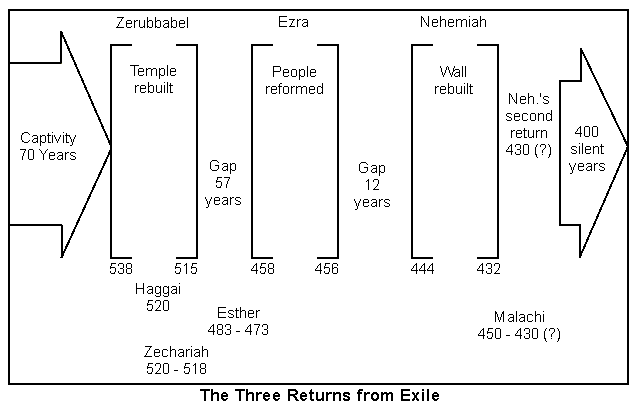 [Speaker Notes: Ezra 1-6 Cyrus allowed return (538 BCE) and began temple, completion under Darius (23 years later). Esther during Xerxes. Ezra comes under Artaxerxes.]
Nehemiah:  God Uses a Leader to Restore and Rebuild His Kingdom
Ezra:  God uses a teacher.

Nehemiah: God uses a leader.

What are some traits of a godly leader?
Nehemiah 1:5-11Nehemiah the builder is like Ezra the teacher.
[Speaker Notes: Once again a prayer for God to have the king extend favor. Did Nehemiah have control? No, but God did and he was God’s servant!]
Repent, Return, Restore, Rebuild
Ch 1  Nehemiah repents

Ch 2  Nehemiah returns

Ch 3-6  Nehemiah restores and rebuilds
Nehemiah 1:1-10 The Walls Are Broken Down
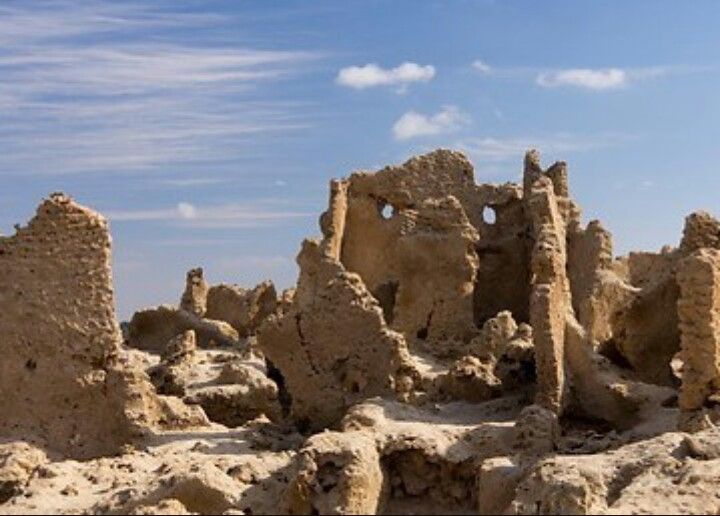 Nehemiah’s response:
Mourned
Prayed
Confessed
“We” sinned
Boldness
Took action
Nehemiah 1:11-2:10
Nehemiah: cupbearer

God is working behind the scenes.

Like Esther, Nehemiah takes a big risk for God.

Nehemiah says a quick prayer.

Nehemiah expects great things
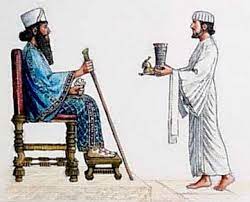 Nehemiah 2:11-18  Nehemiah forms a plan
Nehemiah evaluates the situation.

Nehemiah forms a plan.

Nehemiah creates a vision.

Nehemiah reminds people God is in control.

Nehemiah calls people to rise up and build!!!
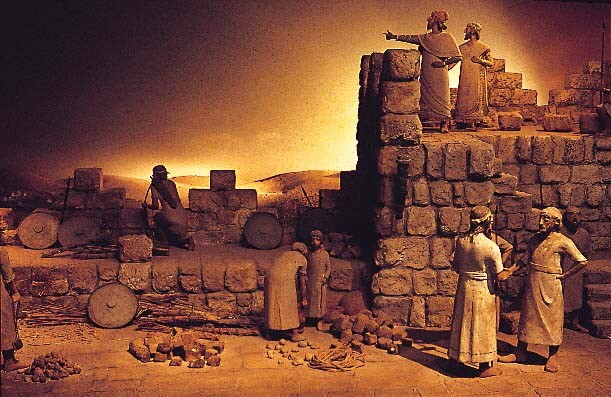 Nehemiah 2:19-20  Opposition!
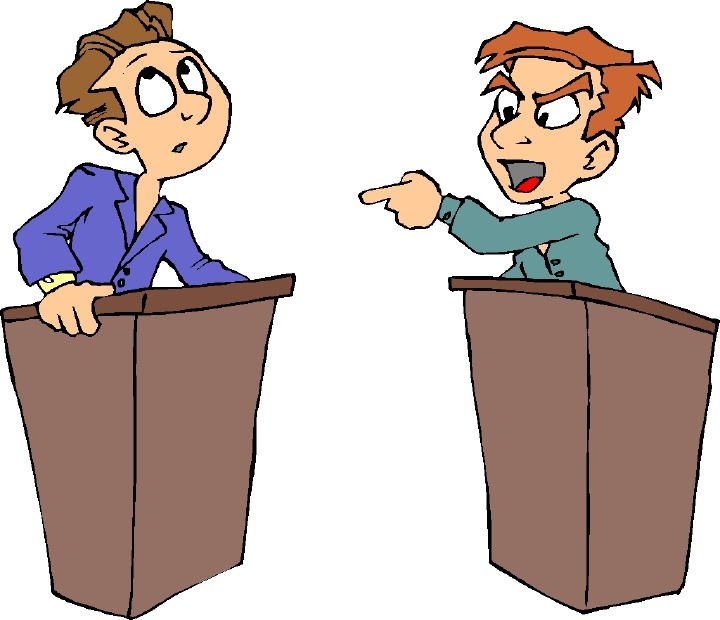 Tobiahs and Sanballats will always oppose the work of God

Nehemiah: “The God of heaven will give us success.”  We will not stop building!!!
Nehemiah 3:1-5  The Builders Get Building!
Neh 3:20 Baruch built zealously.  Are you zealously building the wall?
[Speaker Notes: Learn from lists: Spiritual leaders are involved (3:1). It begins with dedication to God (3:1). Some give even though no direct benefit: Jericho (2), Tekoa (5), Gibeon (7), Mizpah (7, 15, 19), Zanoah (13), Beth Hakkerem (14), Beth Zur (16) and Keilah (17, 18). Not perfect (3:5).]
Nehemiah 4:1-9  More Opposition
When we get busy building the kingdom, opposition will come!

Tobiah: Even a fox…

You cannot build a church of 200 or a campus ministry of 100.  Impossible!!!
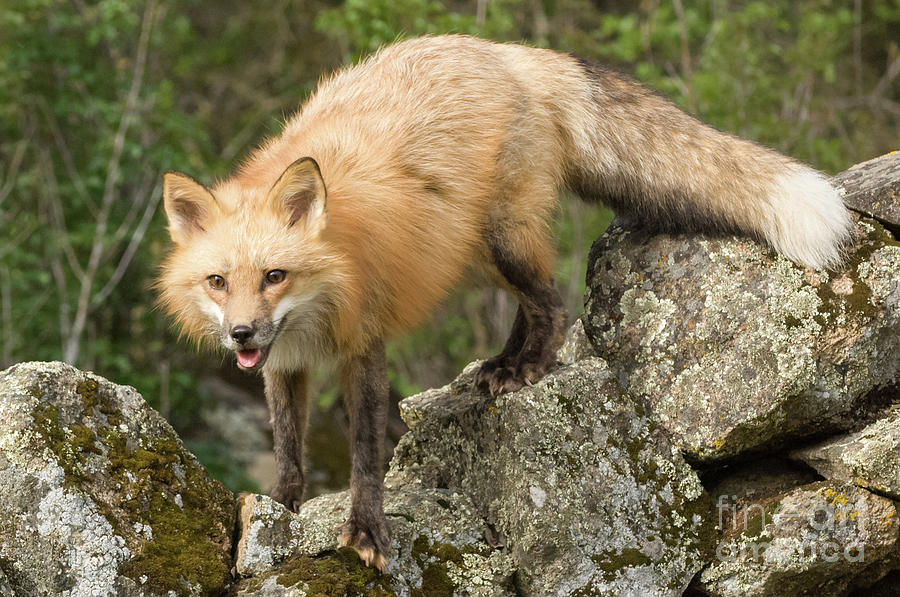 Nehemiah 4:10-20  Valid Concerns
- There is so much rubble.
Our strengthe is running out.
Danger: We will be attacked.
It’s HOOOOOTTTTTT
Let’s stop building!!!
Nehemiah:
Came up with a practical plan.
We will NOT STOP BUILDING!
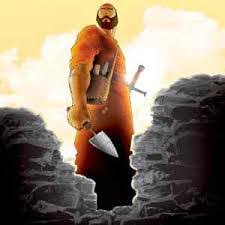 Nehemiah 6:1-2
Sanballat and Tobiah:  Let’s compromise.

Nehemiah says Oh No! to going to the Valley of Ono
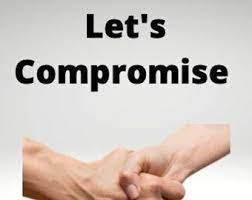 Nehemiah 5
Stop sinning!
Make restitution.
Nehemiah takes care of the poor
Nehemiah 6:1-2
Sanballat and Tobiah:  Let’s compromise.

Nehemiah says Oh no to Ono
Nehemiah 6:15-16 The Wall is Completed
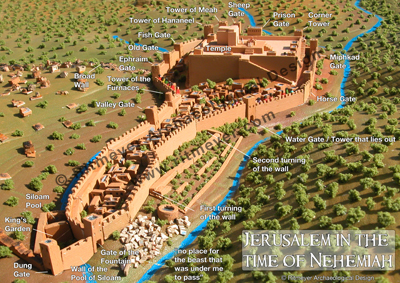 [Speaker Notes: They finally finish the wall! Really fast. Only because of God’s mercy and the people working hard. Amazing what can be accomplished. Pray and roll up sleeves when given direction from leaders.]
Nehemiah 12:27  Time to party
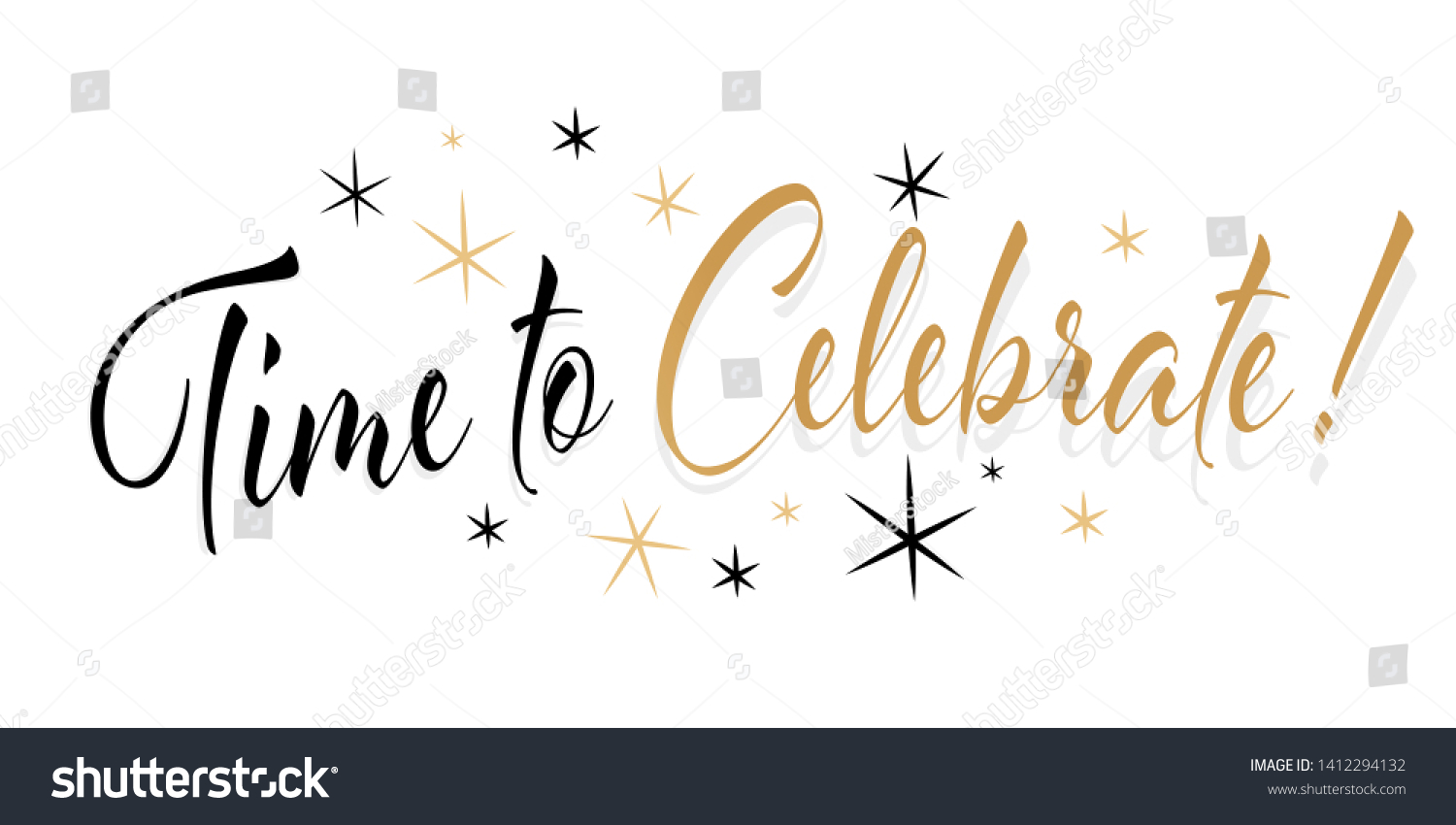 [Speaker Notes: It was a special occasion and they brought in all the Levites to celebrate!  Two choirs in procession on or near the wall in opposite directions and met at the temple. * We may have a fight in the car on the way…but God’s mercy is greater!]
Nehemiah: God Uses a Leader to Build the Kingdom
Nehemiah loves God and his kingdom.
Nehemiah prays boldly and humbly.
Nehemiah takes action.
Nehemiah is real with the people about the problem.
Nehemiah, nevertheless, creates a powerful vision.
Nehemiah calls the people to rise up and build.
Nehemiah refuses to stop building, despite opposition.
Jerusalem was restored and rebuilt.
Announcements
Rush Week  Take Brochures
Sharing UCMerced Monday
Bible Talk UCMerced Tuesday 1:00
Bible Talk Merced College Wednesday 12:00
Midweek Wed 7:30 UC Merced GLCR 120  Vision Night
Friday 7:00 Scavenger Hunt. Downtown @ theatre.  We will need help Th 7:00 to create the event.
Announcements
Sat 10:00  Picnic and games at Lake Yosemite Park  
Sun 9/3 11:00 First service at First Baptist Church 
Inaugural Service 10/1
West Coast Singles Conference Oct 12-15 in San Diego
Campus Fall Retreat Oct 20-22.
Contribution
www.mercedchurch.com  click give

Or just give today!
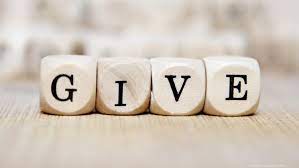